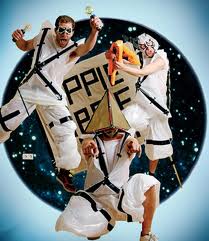 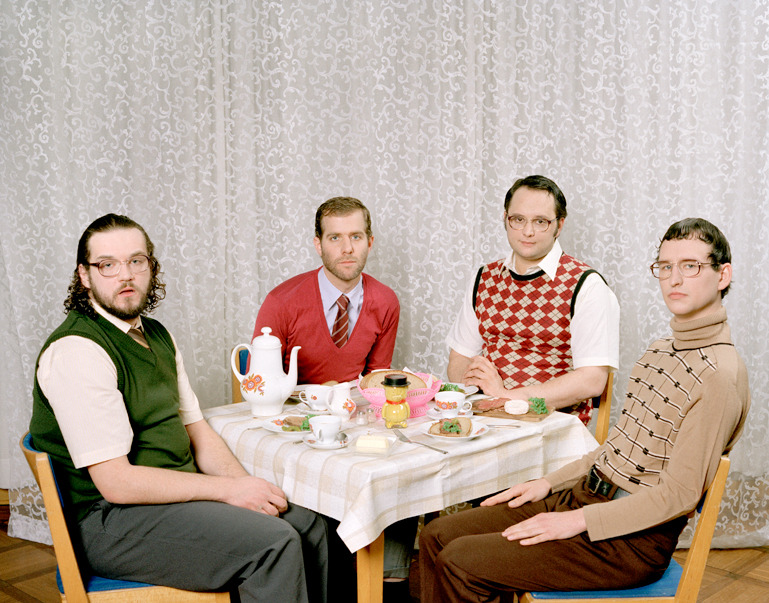 Deichkind
Hip-hop- und Elektropunk-Formation aus Hamburg
gegründet 1997
Band: MC und Sänger – Kryptic Joe (Philipp Grütering), Bass – Sebastian „Porky“ Dürre  
MC Ferris Hilton, DJ – DJ Phono
 
ironische, humorvolle Texte
bunte Shows
Durchbruch – Bon Voyage (Jahre 2000) und 2006 mit Single Remmidemmi (Yippie! Yippie! Yeah!)
Alben: 2000 Bitte ziehen Sie durch
	2002 Noch fünf Minuten, Mutti!
	2006 Aufstand im Schlaraffenland
	2008 Arbeit nervt
	2012 Befehl von ganz unten
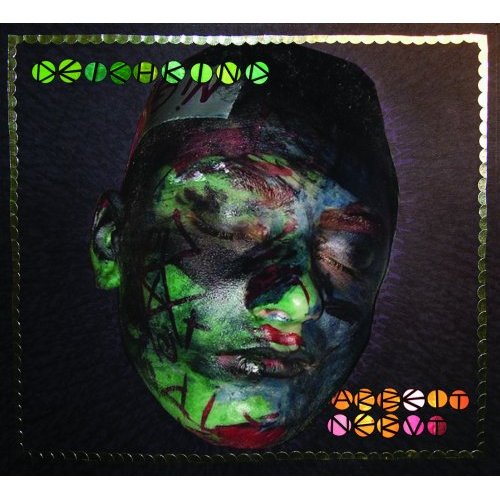 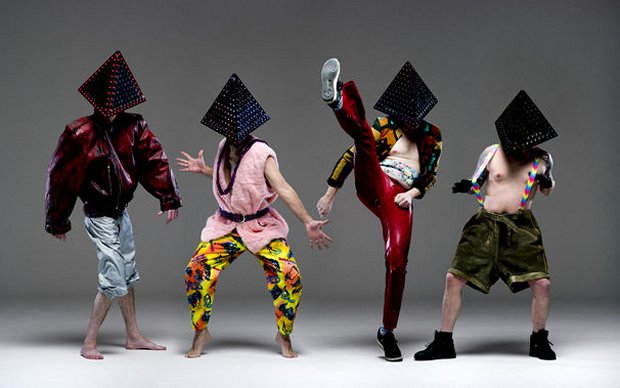 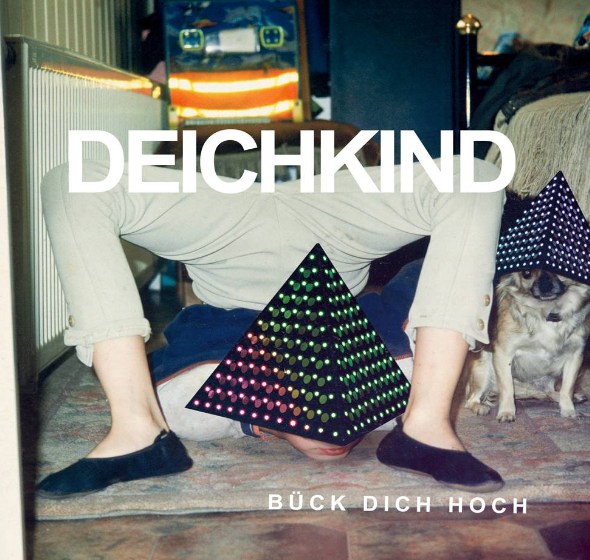 Bück dich hoch (2012)
Was bedeutet diese Wortverbindung? 
Worüber handelt der Text? Wozu dient er? 
Was wird vom Zuhörer erwartet? 
Ordnet die Wörter zu den Definitionen!
Gruppenarbeit: Was für ein Video würde zum Text passen? Schlagt ein Konzept vor!
Wie wikrt das Video auf euch? Passt das zum Text? Welche Effekte werden benutzt?
Ordne zu!
schlapp			Gerät zum Schieben
quetschen			(salopp) der Mund
e Schnauze			aus einer größeren Gruppe nach kritischer 				Prüfung als geeignet auswählen
grämen			einem Lebewesen bewusst körperliche 					Schmerzen zufügen, es misshandeln
schleimen			(umgangssprachlich) schlaff hängend; nicht 				straff
stechen			schnell nach etwas, irgendwohin greifen
zechen			mit Knöpfen öffnen oder schließen
knöpfen			sehr traurig werden
e Schippe			unter Anwendung von Kraft oder Gewalt fest 				gegen etwas pressen
verbiegen			schmeichelnd, heuchlerisch reden oder 					schreiben
aussieben			aus der Form geraten, die Form verlieren, 					krumm werden, sich verformen
stampfen			spitz sein, die Haut verletzen
quälen			große Menge Alkohol trinken
				heftig und laut den Fuß auf den Boden treten
Ordne zu!

schlapp	(umgangssprachlich) schlaff hängend; nicht straff
quetschen	unter Anwendung von Kraft oder Gewalt fest gegen etwas 		pressen
grapschen 	schnell nach etwas, irgendwohin greifen
schleimen	schmeichelnd, heuchlerisch reden oder schreiben
aussieben	aus einer größeren Gruppe nach kritischer Prüfung als 		geeignet auswählen
verbiegen	aus der Form geraten, die Form verlieren, krumm werden, 		sich verformen
e Schnauze	Gerät zum Schieben
stechen	spitz sein, die Haut verletzen
zechen		grosse Menge Alkohol trinken
stampfen	heftig und laut den Fuß auf den Boden treten
grämen		sehr traurig werden
knöpfen	mit Knöpfen öffnen oder schließen
quälen		einem Lebewesen bewusst körperliche Schmerzen zufügen, 		es misshandeln
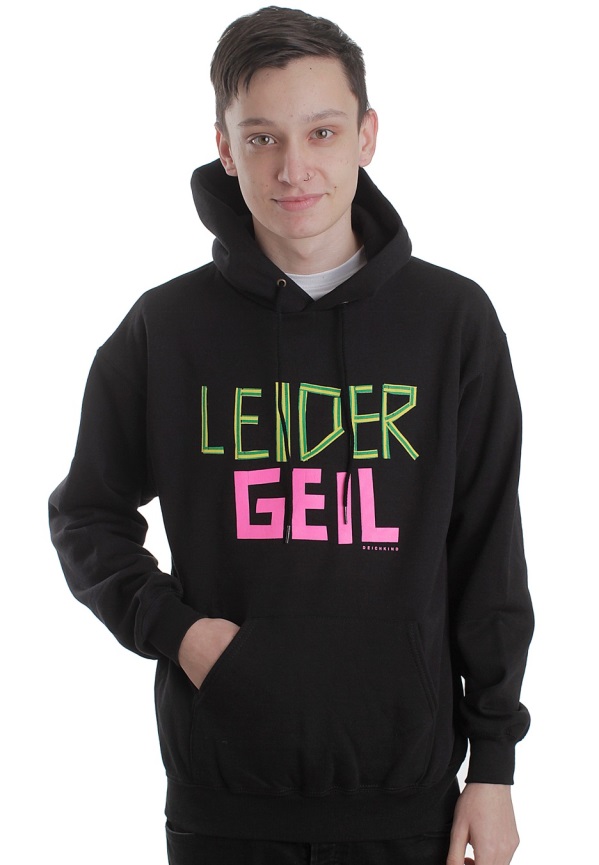 Leider  geil (2012)
Klärt den Wortschatz!

die Karre, knabbern, hibbeln, r Nachwuchs, e Schrulle, s Quad, e Plauze, auf Raten, s Hackfleisch, einen Bock auf etwas haben

pivas (břicho), motokára, mleté maso, mít na něco chuť, dorost, chroupat, bláznivá ženská, bourák,  na splátky, napjatě očekávat
Leider  geil (2012)
https://www.youtube.com/watch?v=ZPJlyRv_IGI#t=67
Worüber ist das Lied Leider geil? 
Worauf stoßt Deichkind in diesem Lied? 
Warum sieht das Video so aus? 
Warum hat Deichkind die kurzen Videos aus dem Internet benutzt?
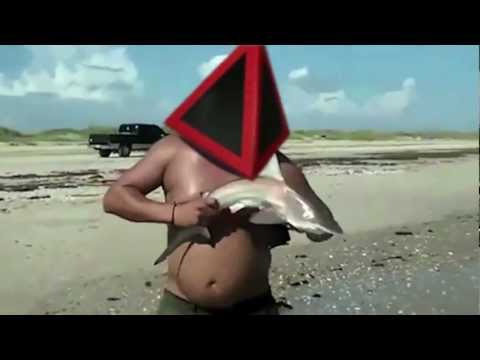 Danke für die Aufmerksamkeit!